INTAROS – Integrated Arctic Observation System
A project funded by EC - H2020-BG-09-2016

Coordinator: Stein Sandven
Nansen Environmental and Remote Sensing Center, Norway

Total budget: 15.5 mEuro
49 partners from 20 countries
Start date: 01 December 2016
Duration: 5 years
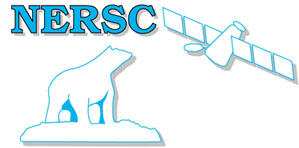 INTAROS overall objective:
to develop an efficient integrated Arctic Observation System by
extending, 
improving and 
unifying 
existing and evolving systems in the different regions of the Arctic
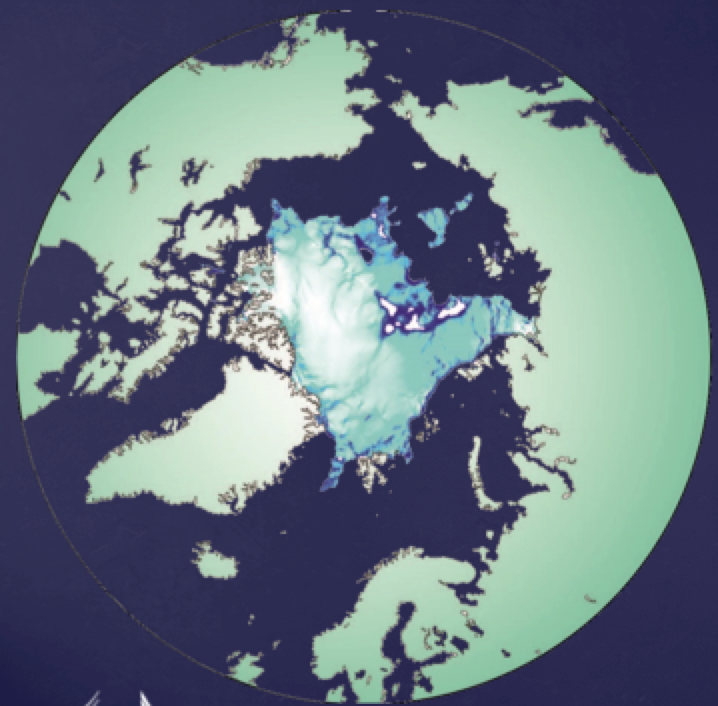 An integrated Arctic Observing System needs to cover
Atmosphere
Ocean
Terrestrial themes

at appropriate temporal and spatial scales and  resolution. The largest gaps are in the in-situ observation network, which should provide
 
data that cannot be obtained from remote sensing and, numerical models 
data needed for validation of from remote sensing and numerical models
INTAROS Specific objectives (1)
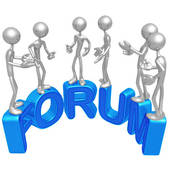 Establish a Pan-Arctic forum for collaboration across EU and non-EU countries and transnational organisations (WP1)  
Develop a Roadmap for building a sustainable Arctic observing system (WP1)
Exploit existing observing systems and databases  (WP2)
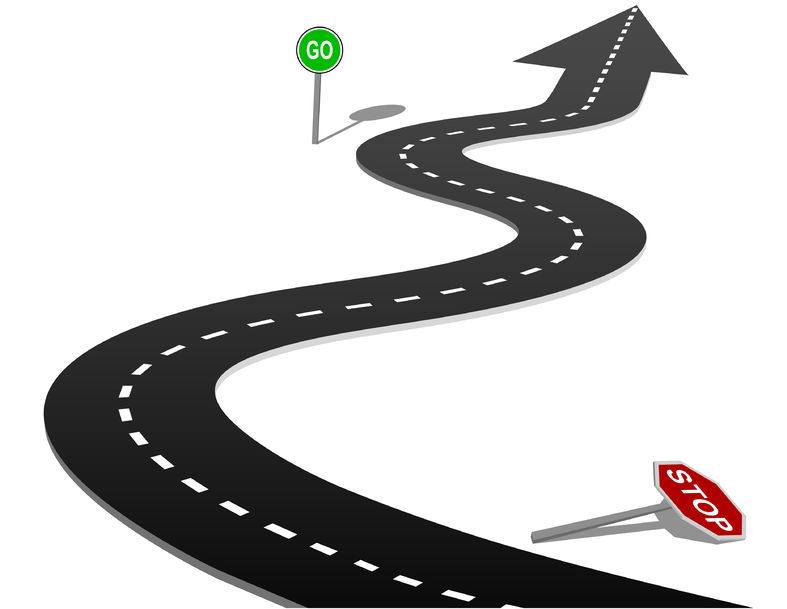 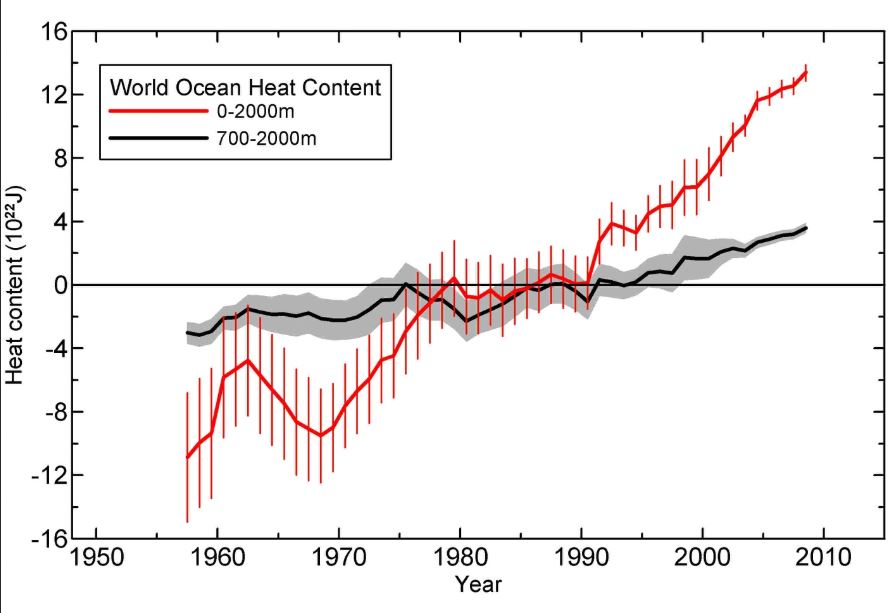 INTAROS Specific objectives (2)
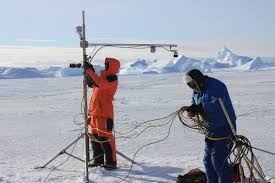 Fill gaps of the present in situ observing systems (WP3)
Enhance community-based observing programmes (WP4)  
Develop and implement the iAOS platform for integration of multidisciplinary data from distributed repositories (WP5)
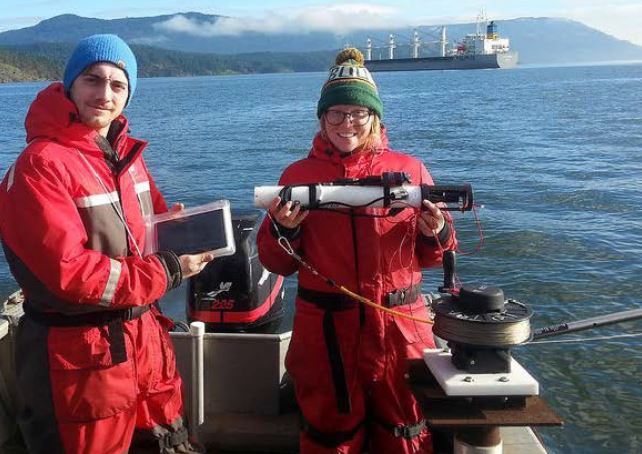 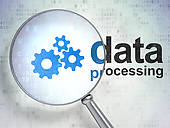 INTAROS Specific objectives (3)
Develop professional skills in using the iAOS platform (WP5)  
 Use of data in numerical models, collaboration with APPLICATE and BLUE ACTION (WP6)
Demonstrate benefit  of data from INTAROS for stakeholder groups (WP6)
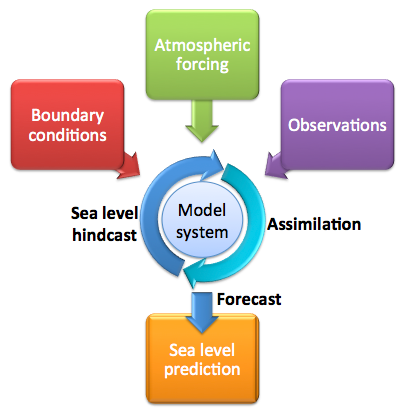 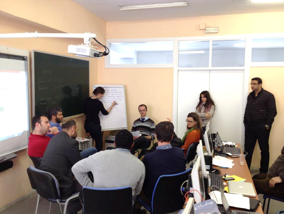 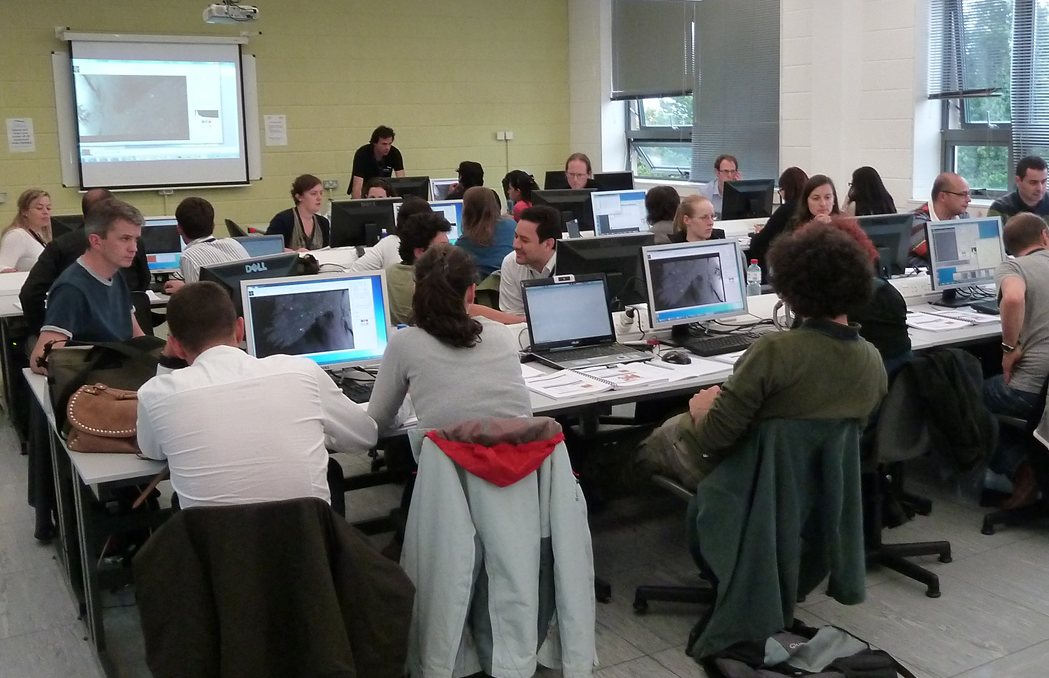 Workpackage structure
WP1: Requirements and  strategy for a Pan-Arctic system
WP2: Exploitation of existing observing systems
WP3: Enhancement of in situ systems
WP4: Community-based observing systems
Scientific data
Scientific data
Community data
WP5: Data integration  & management - IAOS
Integrated  data,  prepared for applications
Feedback to requirements, strategy and roadmap
WP6: Applications towards stakeholders
Feedback to requirements, strategy and roadmap
Climate modelling
Ice – ocean statistics
WP7: Dissemination and outreach
WP2 - 
Exploitation of existing observing systems
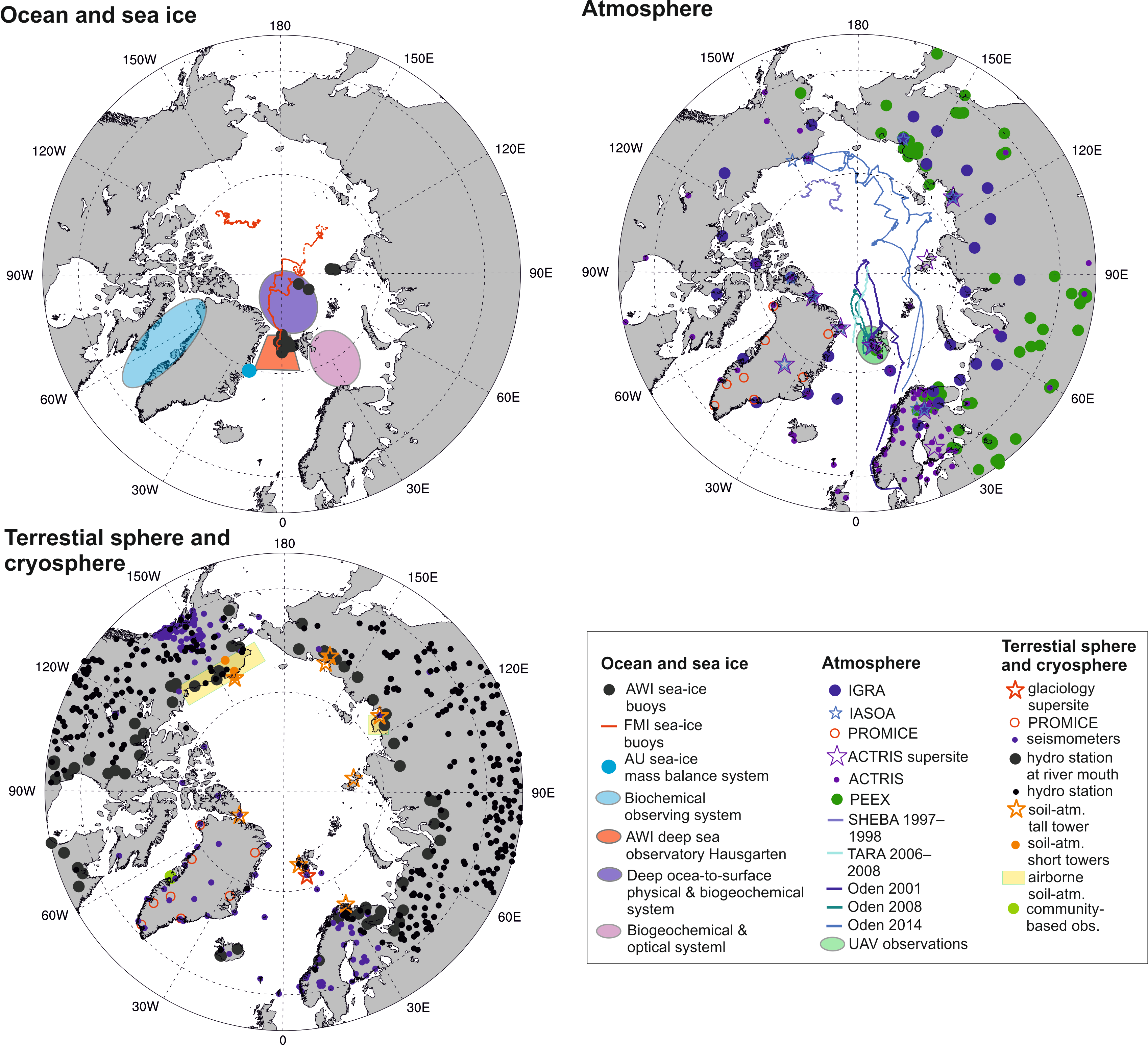 (1) Assess, exploit, and standardize the existing Arctic observing systems(2) Provide data for the integrated observing system in WP5
WP3 In situ observing systems
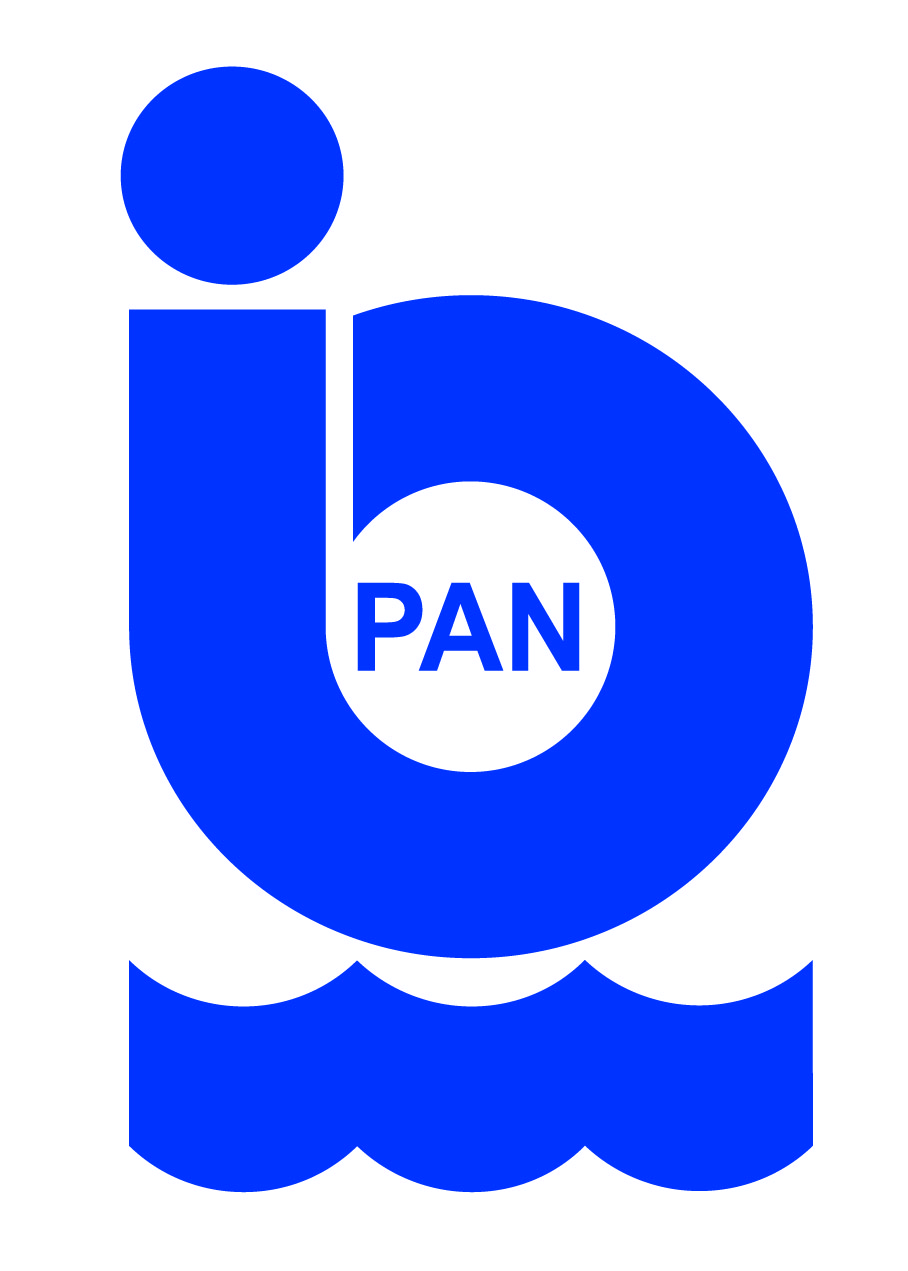 Agnieszka Beszczynska-Möller, IOPAN (lead) 

Peter Voss, GEUS (co-lead)
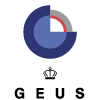 Overall objectives:
➽ To improve critical gaps in the Arctic observation system
➽ To build additional capacity of pan-Arctic monitoring networks
Oceanographical data from the Arctic
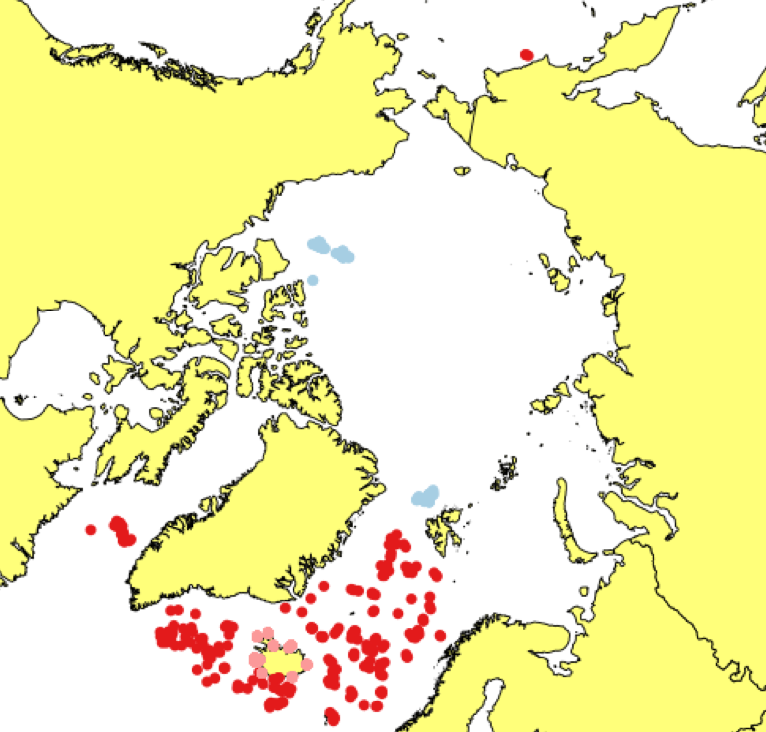 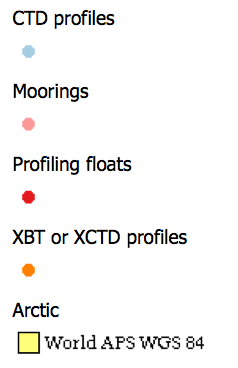 Profile data available in near-real time, north of 60 N, last 30 days from 08 Jan 2017.   Ref. http://arctic-roos.org
Number of ocean observing platforms north of 60N from 1989 to 2015
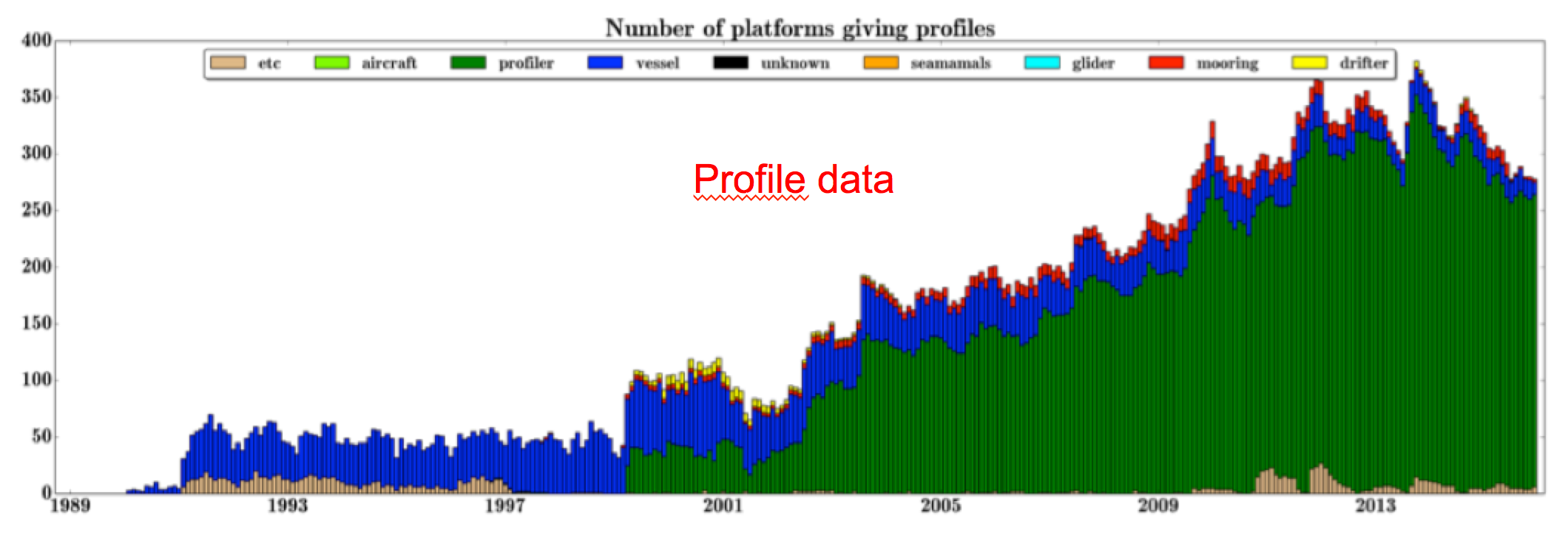 From:  Copernicus marine and environmental services (CMEMS) quality document
WP3 Deployment areas
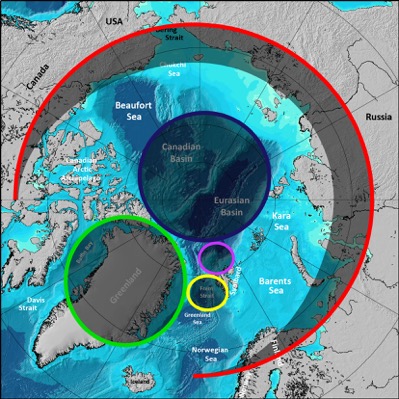 Coastal Greenland

North of Svalbard towardsthe deep Nansen Basin

Fram Strait - Kongsfjorden

Central Arctic Ocean

Selected sites across Arctic 
land areas
Central Arctic Ocean (1)
ice-tethered platforms (WHOI) for measurements of ocean physical variables combined with biogeochemical sensors
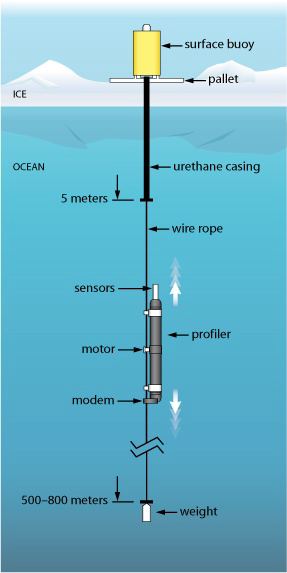 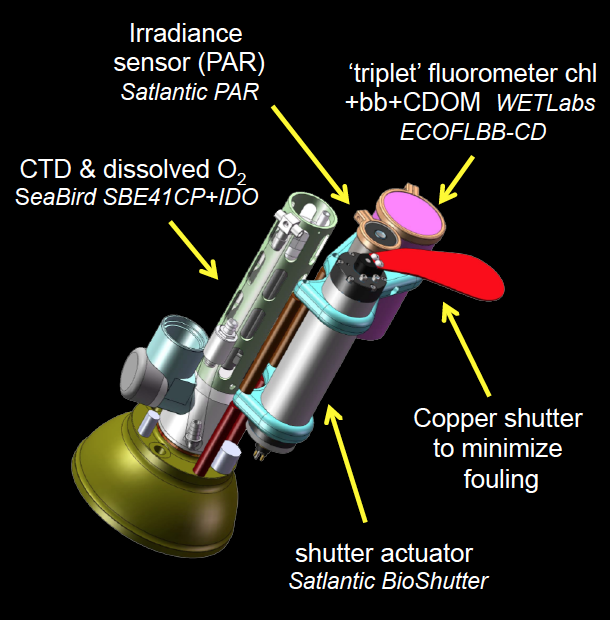 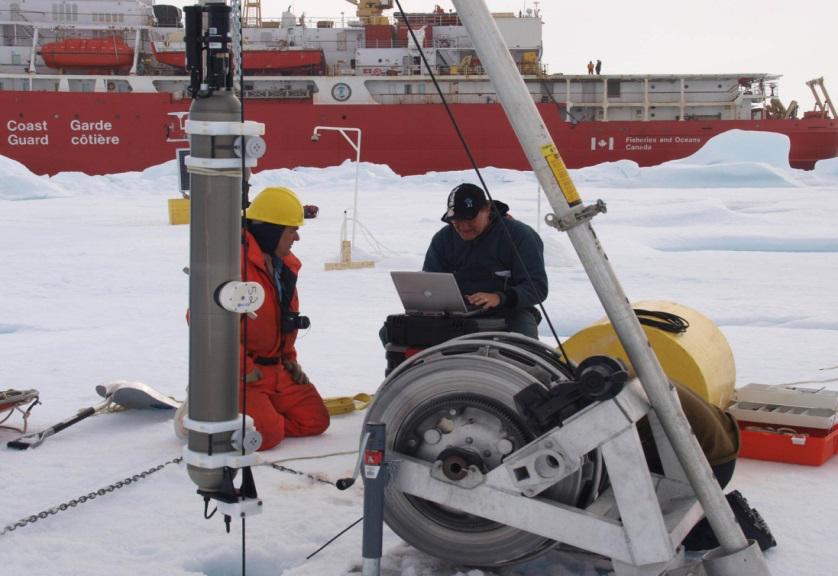 Laney et al., 2014, 2015
Customized ‘triplet’ fluorometer to measure chlorophyll fluorescence, dissolved organic matter fluorescence, and optical scatter
Radiometer (light levels)
Copper shutter: for biofouling
Toole et al., 2011
North of Svalbard towards the deep Nansen Basin
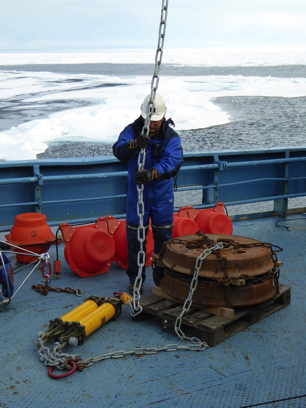 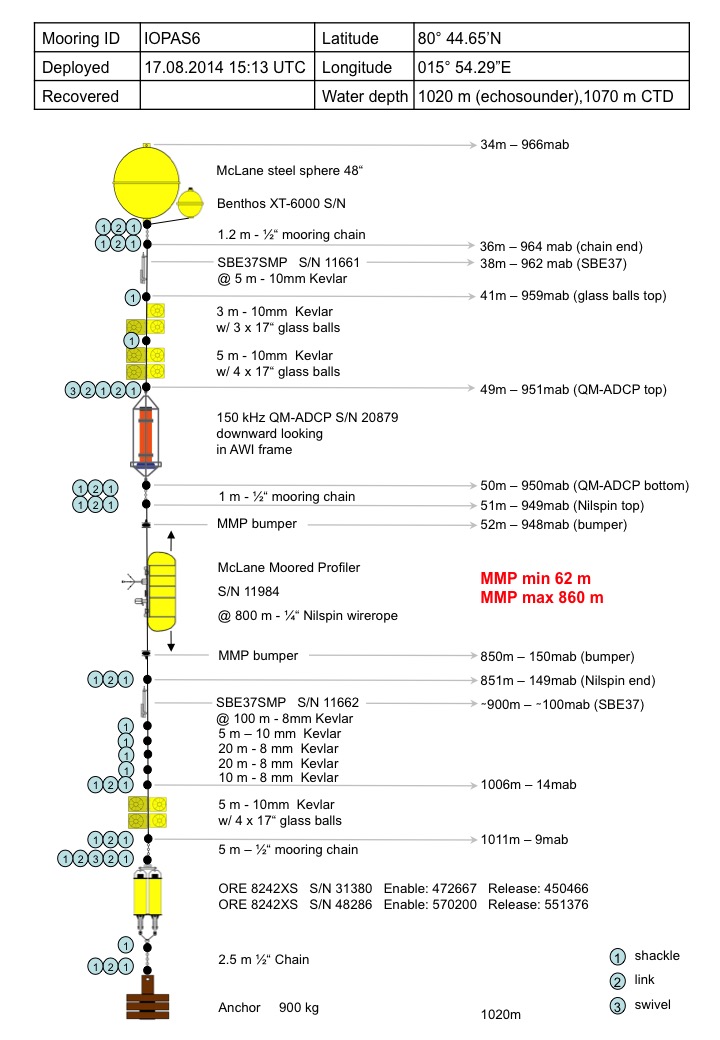 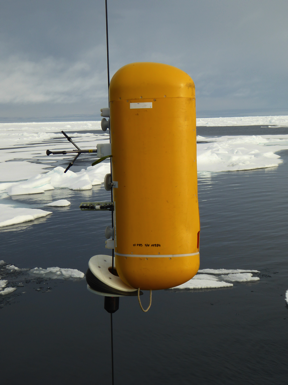 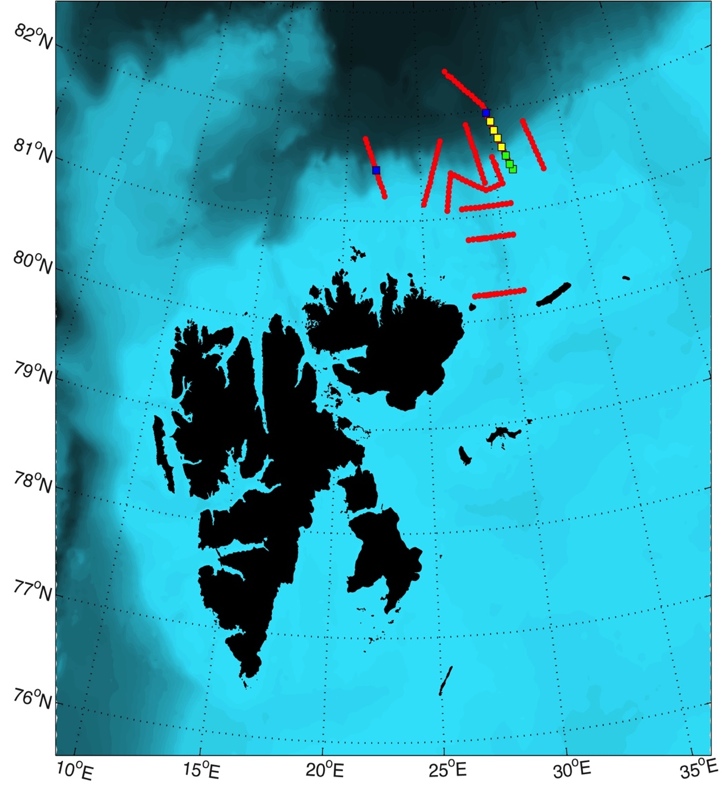 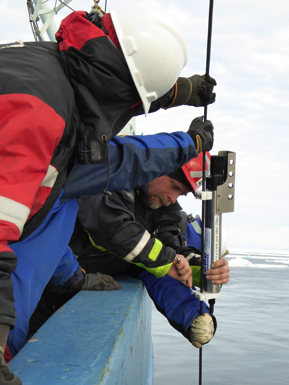 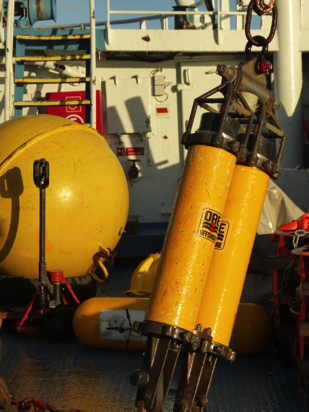 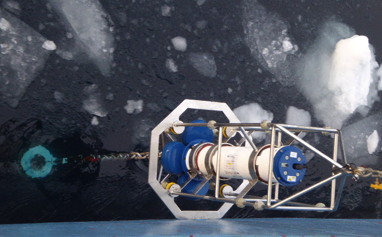 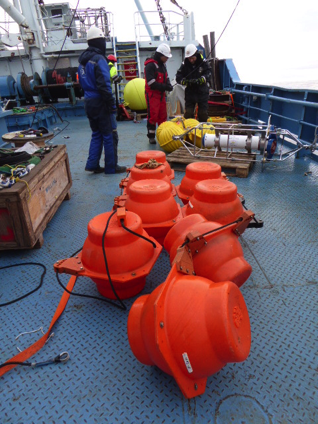 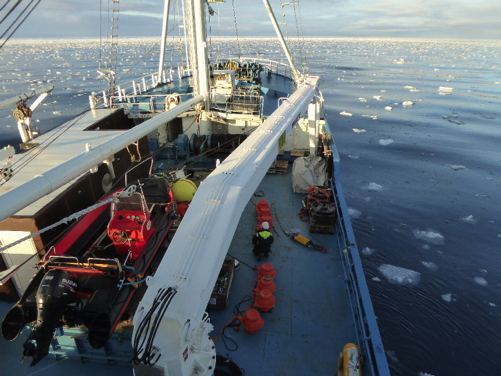 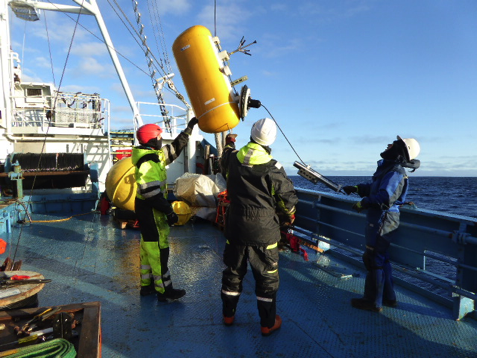 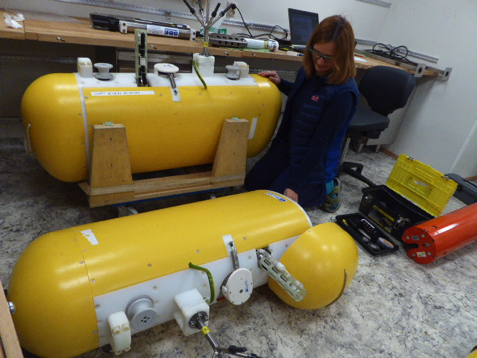 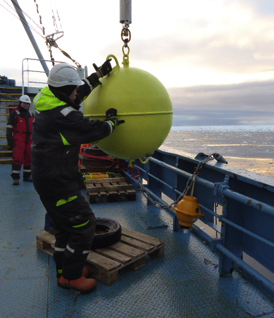 WP4:  Community-based observing programs
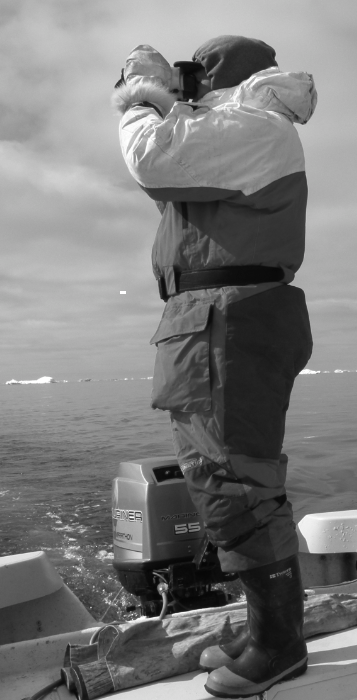 Building on Report of SAON Task 9, identify: 1. Capabilities2. ’Best’ practices, and 3.  Challengesin current Community-Based Monitoring Programs in the ArcticConduct case studies in Greenland and Svalbard
WP5: Data integration and management

To integrate multidisciplinary and distributed data repositories  into a scalable and resilient Pan-Arctic observing system, iAOS
To offer seamless access to observations and derived parameters provide a set of tools for data analysis, transformation and visualization of spatiotemporal datasets
Data management steps
Collect
Ingest
Store
Search
Analyse
Visualise
Conceptual architecture of an integrated Arctic observing system
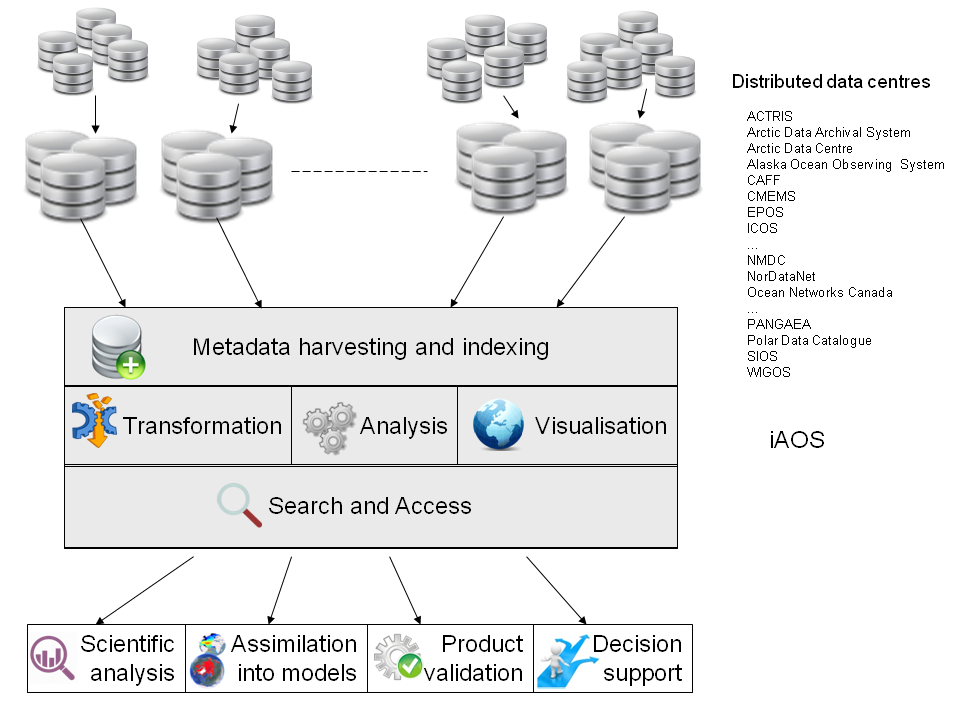 Schedule
2021
2019
2018
2020
2017
Second deployment season
First deployment season
WP1: Requirements and strategy
WP2: Exploitation of existing observing systems
Assessment of present systems
Improve data delivery chains 
and data products
WP3: Enhamcement of in situ observing systems
Deployment and data dissemination
Planning and testing
WP4: Community-based observing programmes
Planning phase
Implementation phase and data dissemination
Planning and design
WP5: Data manage-ment & integration
Incremental implementation
WP6: Applications  towards  stakeholders
WP7: Dissemination and outreach
YOPP field experiments
Partners
Norway:	    NERSC, UIB, IMR, UNIS, NIVA, NORUT, DNV-GL
Denmark: GEUS, DTU, NORDECO, Aarhus University
Sweden:   SMHI, Stockholm University 
Finland;    FMI, University of Helsinki
Germany: AWI, U. Hamburg, U. Bremen, MPG, GFZ 
UK:          University of Sheffield, University of Exeter
Ireland:     Maynooth University
Poland:    IOPAN, IGPAN, University Slaski
France:    CNRS, Ifremer, ARMINES
Spain:      Polyt. Univ Madrid, Barcelona Supercomputing Centre
Portugal : Eurocean
Belgium:   EuroGOOS AISBL
Italy:         Terradue, JRC
Greenland: GINR
Russia:     RIHMI-WDC, NIERSC
USA:        UAF,UCSD/ SIO, WHOI, JPL
Canada:   Université Laval, ONC
China:       RADI, NMEFC, PRIC
Japan:      NIPR
South Korea: KOPRI
Consortium members
Norway: NERSC, UIB, IMR, UNIS, NIVA, DNV-GL
Denmark: GEUS, DTU, NORDECO, Aarhus University
Sweden: SMHI, Stockholm University 
Finland; FMI, University of Helsinki
Germany: AWI, U. Hamburg, U. Bremen, MPG, GFZ 
UK: University of Sheffield, Open University
Ireland: Maynooth University
Consortium members
Norway: NERSC, UIB, IMR, UNIS, NIVA, DNV-GL
Denmark: GEUS, DTU, NORDECO, Aarhus University
Sweden: SMHI, Stockholm University 
Finland; FMI, University of Helsinki
Germany: AWI, U. Hamburg, U. Bremen, MPG, GFZ 
UK: University of Sheffield, Open University
Ireland: Maynooth University
EU’s Arctic project cluster 2016-2017
EU PolarNET
Coordination action
INTAROS
observing systems
(NERSC)
APPLICATE
Modelling – forecasting
(AWI: T. Jung)
Arctic permafrost
(open call)
BLUE ACTION
Modelling – forecasting
(DMI: S. Olson)
Infrastruture projects: ENVRI, INTERACT, ACTRIS, ICOS, SIOS, ++